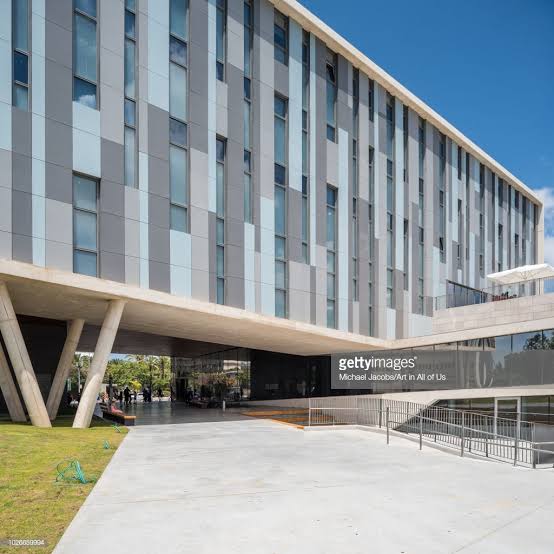 THE STEINHARDT MUSEUM OF NATURAL HISTORY
Tel AvIv Unıversıty, Israel
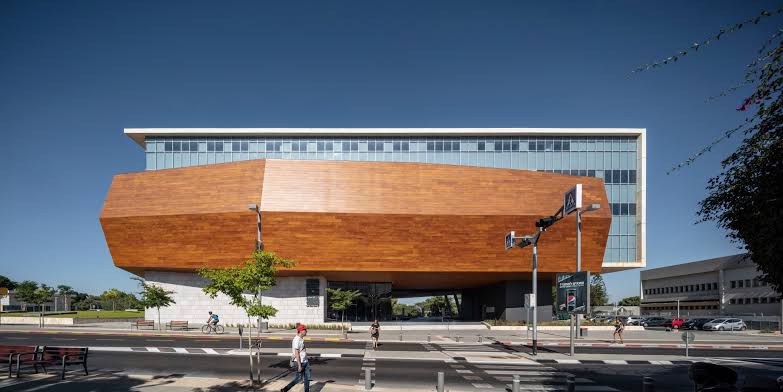 It is a natural history museum in Israel, including both education and a research center. It is the largest and most active center in Israel of documentation and science, focusing on biodiversity research and its varied applications including nature conservation, environmental protection, and agriculture.
Inside The Steinhardt Museum of Natural History in Tel Aviv
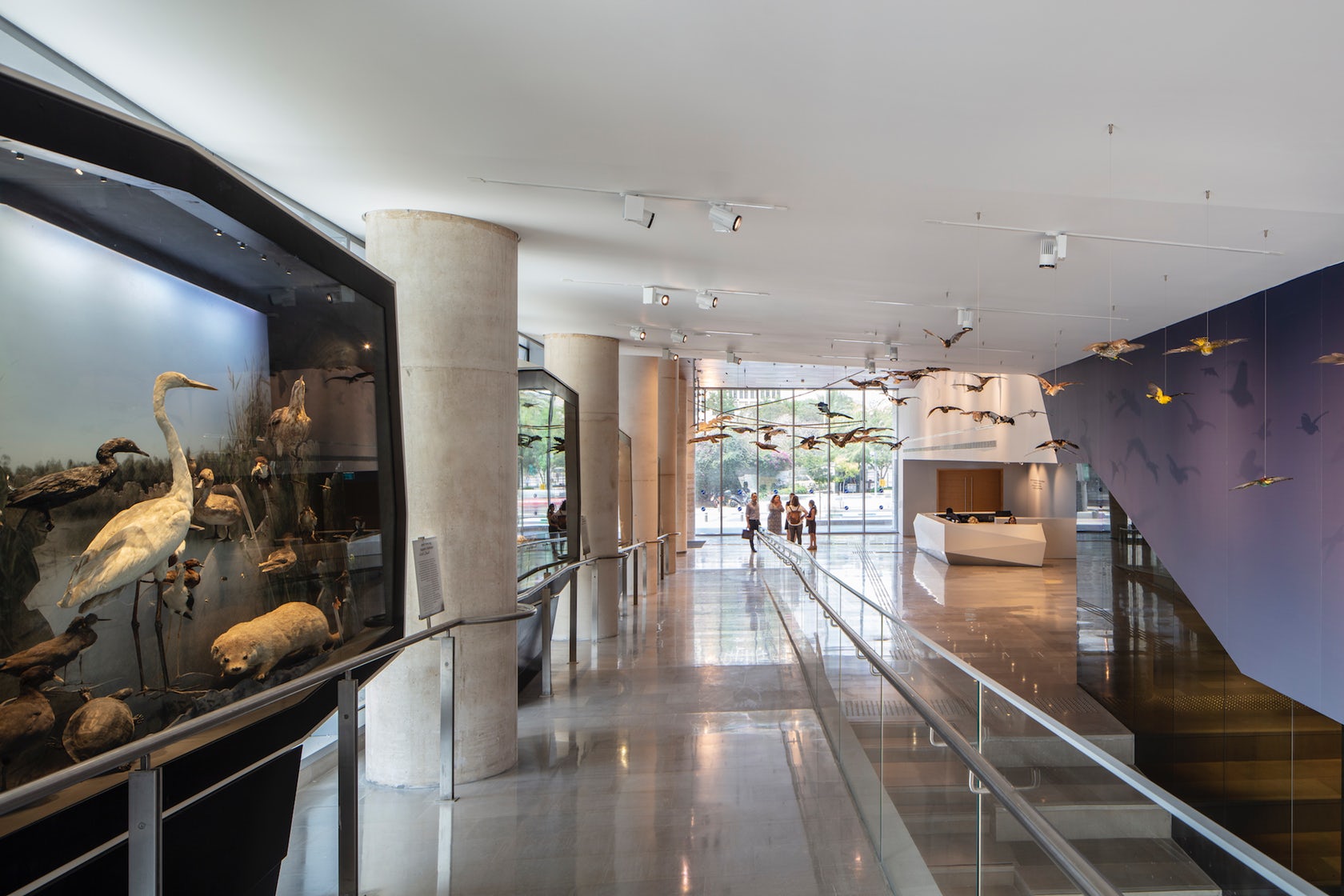 Millions of years of evolution seen through living organisms, deep understanding of desert landscapes and insight into natural wonders, the Steinhardt Museum of Natural History is a thorough and detailed experience.
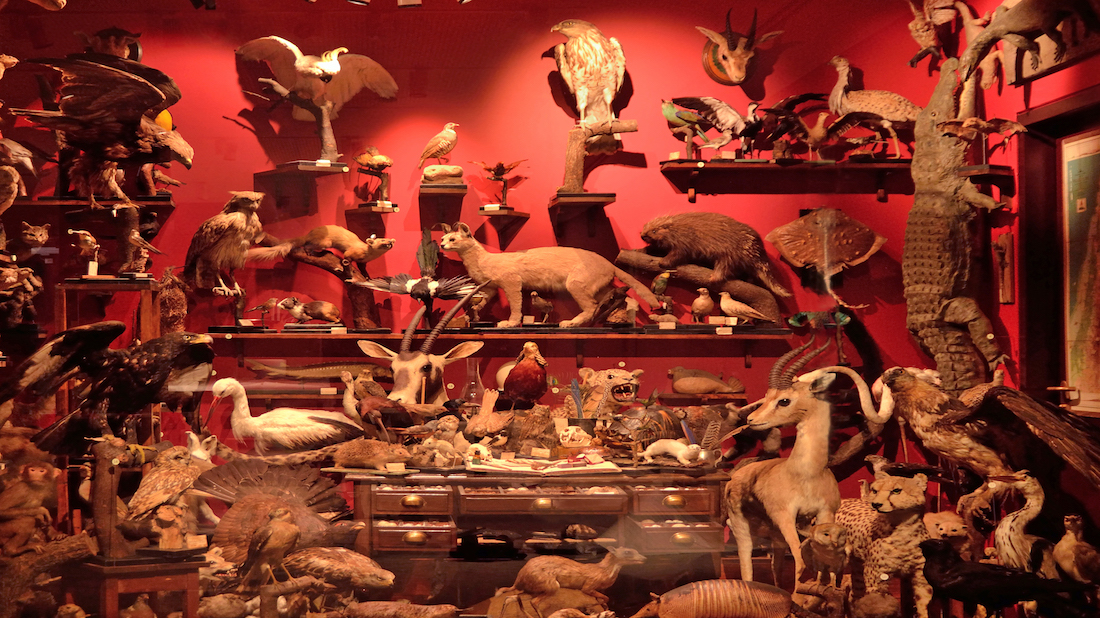 From over 5 millions of specimens of animals, the Tel Aviv museum highlights knowledge in an enticing way.
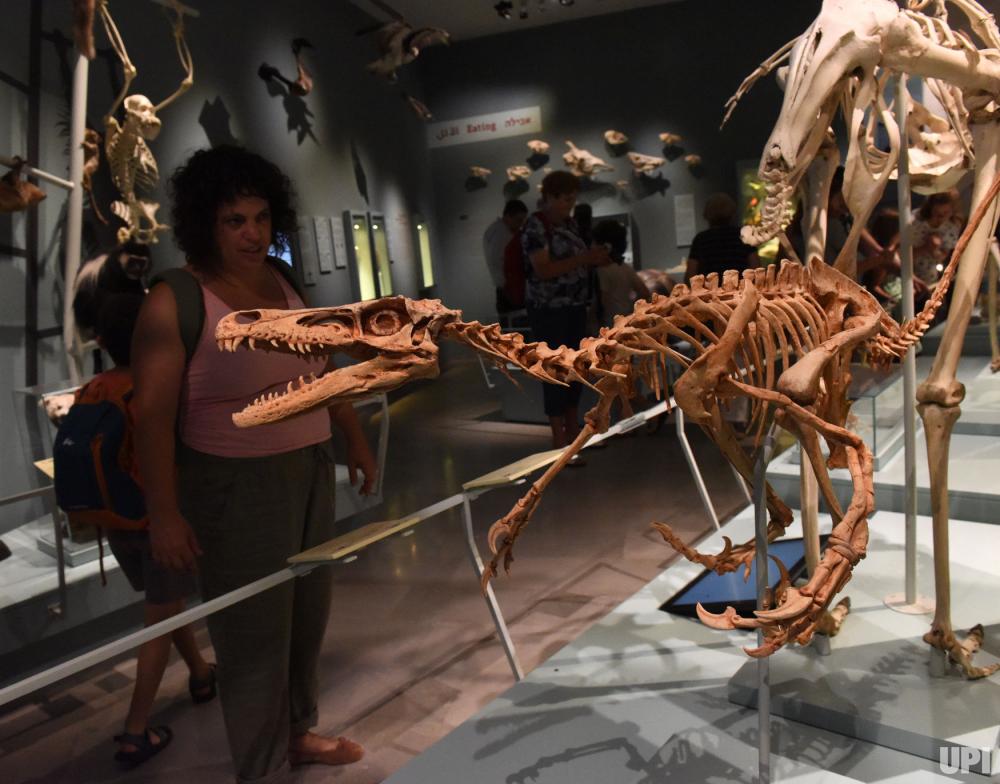 Large overhanging fossils show the size and magnitude of the livings things on the earth.
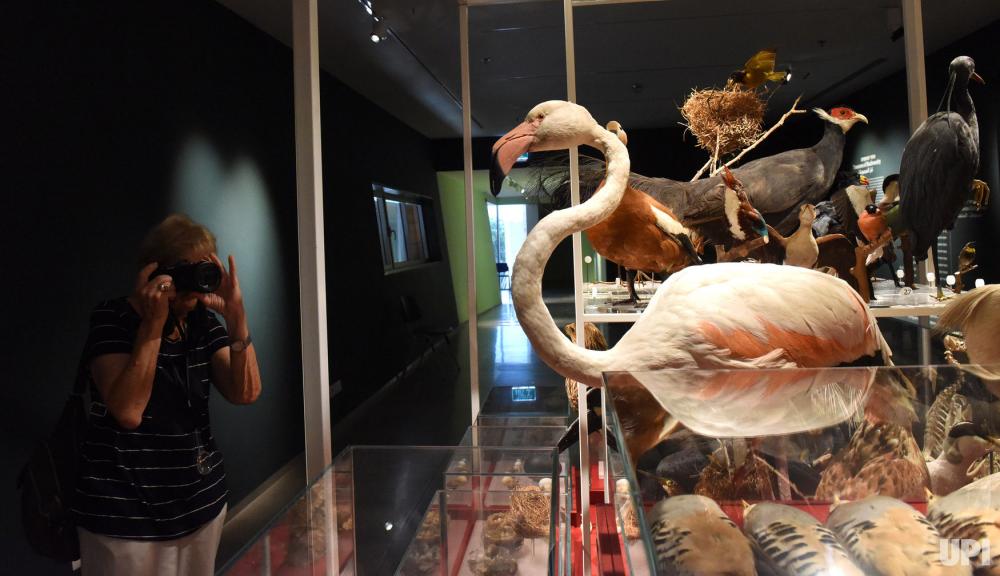 Among the flying exhibits, birds – from hawks to vultures, are stuffed and floating overhead which creates a meaningful connection to these feathered creatures.
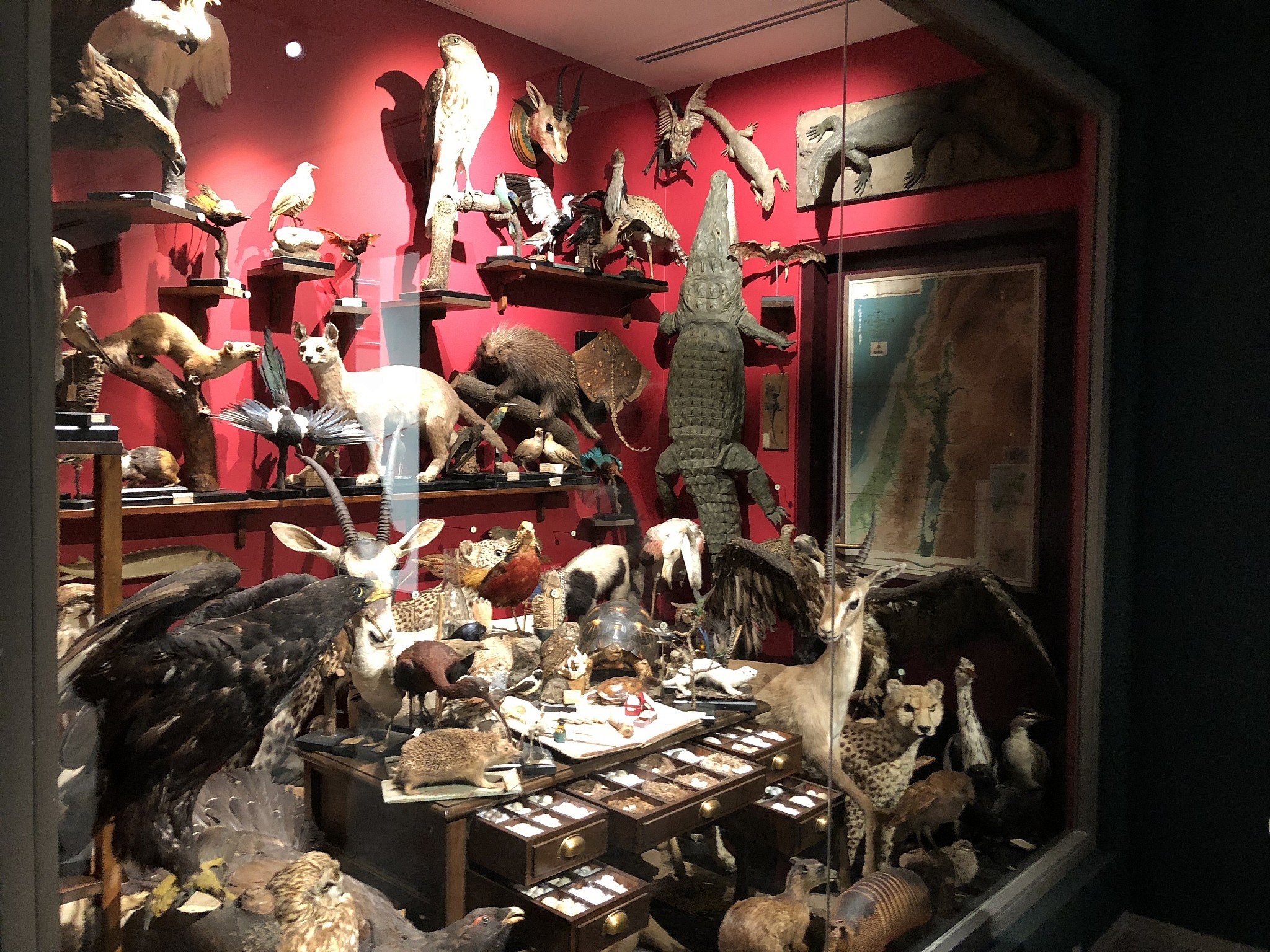 Exhibitions showcase real animals which have been well-preserved and offer a glimpse of these beings found in nature.
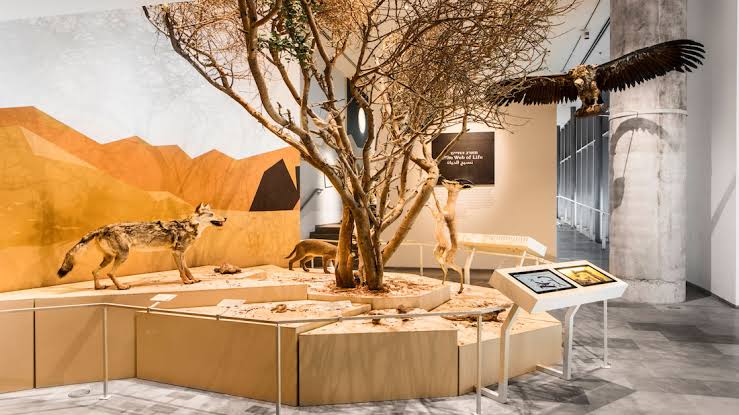 The Web of Life 
The visitor journeys through a range of inter-relations and mutual impacts between different organisms, including us, humans.
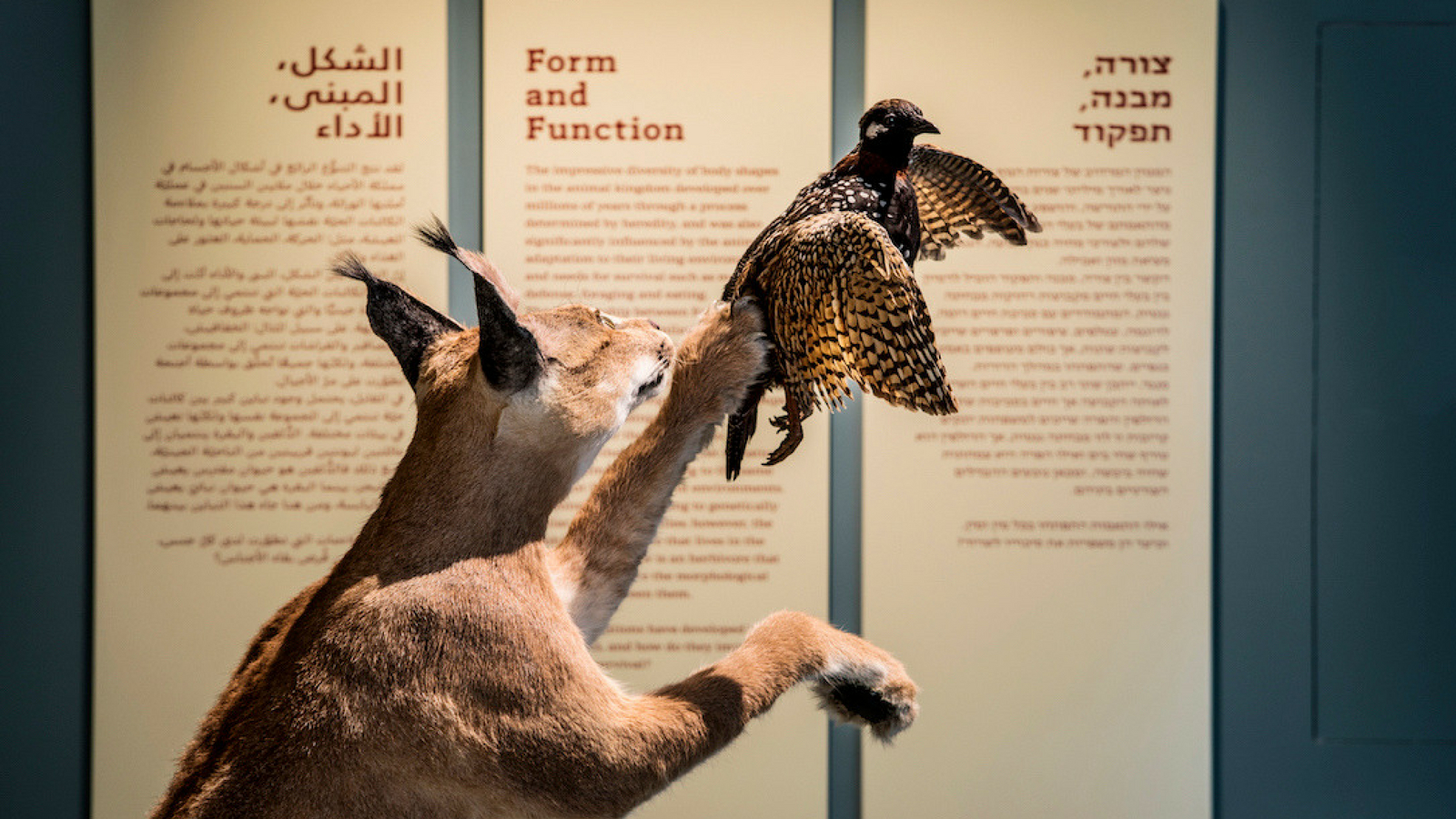 Form and Function 
Visitors are invited to gaze directly at a spectacular diversity of creatures from Israel and around the globe.
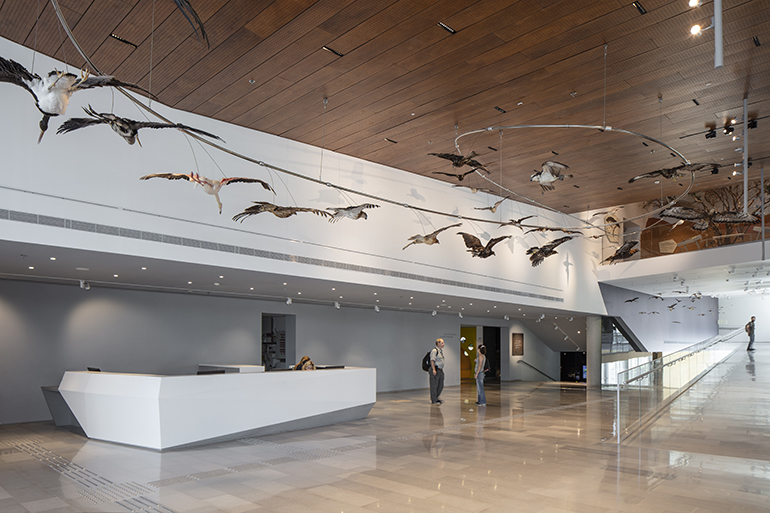 The Great Bird MigrationThe birds that fly over Israel as they migrate back and forth between Africa and Asia
Israel’s Landscapes It surveys the impressive range of habitats in Israel, from the desert to Mount Hermon, and their typical fauna.
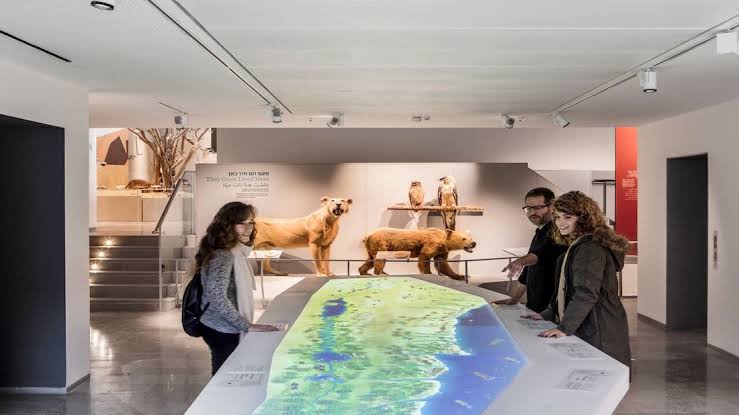 The Human Impact provides a comprehensive view of our environment
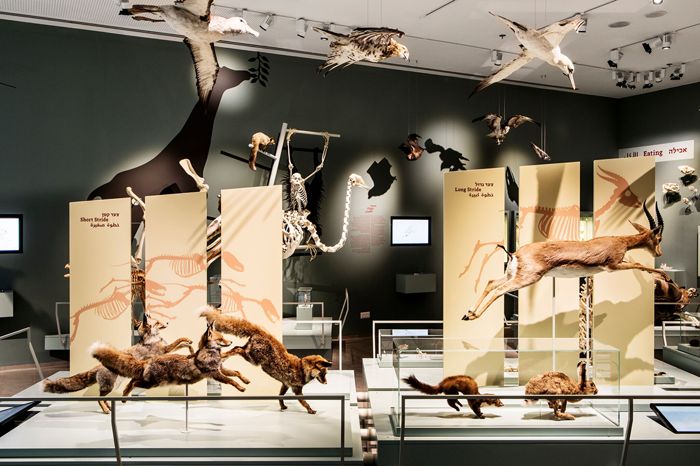 Bugs and Beyond, which includes live creatures, visitors enjoy a close encounter with the rich and incredibly sophisticated world of arthropods.